“Мы слишком часто даем детям ответы, которые надо выучить, а не ставим передними проблемы, которые надо решить”. 
Роджер Левин
Формирование 

метапредметных связей
 
на уроках географии
Учитель географии ГБОУ Лицей 1571
Шахбазян Нина Алекеевна
Цель исследования
Задачи исследования
создать условия в системе метапредметных связей в учебно-воспитательном процессе на уроках географии, которые будут способствовать развитию умственных способностей, мыслительной активности, познавательных интересов, самостоятельных суждений и понимания целостной картины мира.
Разработать эффективную систему реализации в 
учебно-воспитательном 
процессе метапредметных связей между конкретным предметом и предметами 
(химией, биологией и 
физикой)
Проанализировать данную проблему на практике
Изучить методы, используемые в современном образовательном 
процессе при осуществлении 
связей  на уроках географии
Курчатовский проектновые возможности
Соответствие  современным 
требованиям ФГОС
Федеральный закон от 29.12.2012 № 273-ФЗ 
«Об образовании в Российской Федерации» 
 ФГОС основного общего образования, 
утвержденный приказом Министерства 
образования и науки Российской Федерации 
17.12.2010 № 1897 
 Примерная основная образовательная 
программа основного общего образования, 
одобрена решением федерального учебно- методического объединения по общему образованию (протокол от 8 .04.2015 г. № 1/15)
Программа отдельных учебных 
предметов… должны содержать :
Пояснительную записку; 
Общую характеристику учебного предмета; 
Описание места учебного предмета в учебном плане; 
Личностные, метапредметные и предметные результаты освоения конкретного учебного    предмета.

 личностные результаты; 

метапредметные результаты; 

предметные результаты.
Источники:  ФГОС ООО, ст. 11; - ПООП, 
раздел 1.2.3.
ПООП, раздел 1.2.4.
ПООП, раздел 1.2.5.
Личностные, метапредметные 
и предметные результаты
Различие в формулировках: 

«научится» - результат выходит на итоговую аттестацию; 

«получит  возможность  научиться»  (курсив) - дает 
возможность для расширения получаемых знаний в 
рамках предметной области.
Метапредметность
«Мета» - «за», «через», «над», выход за рамки собственно предмета;
Метапредмет основан на интеграции;
Это предмет нового типа, в  основе которого лежит мыследеятельностный тип 
интеграции учебного материала;
Метапредмет – это новая образовательная форма.
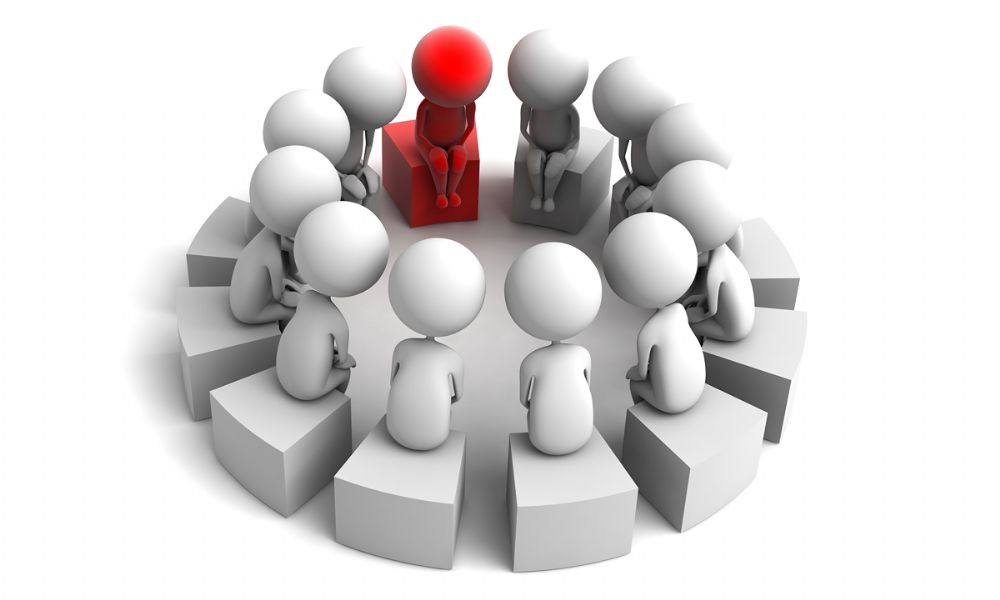 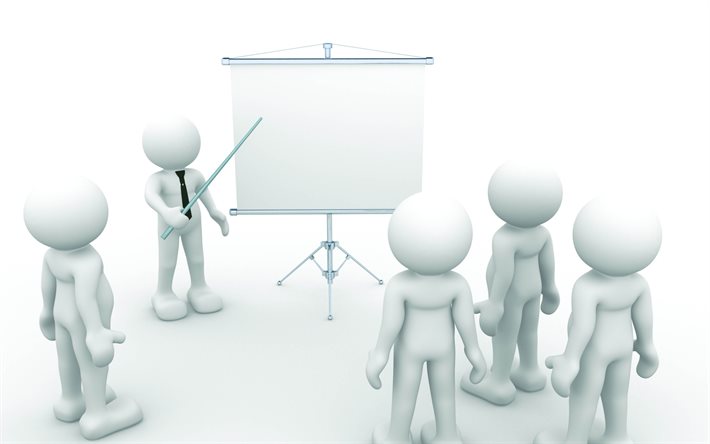 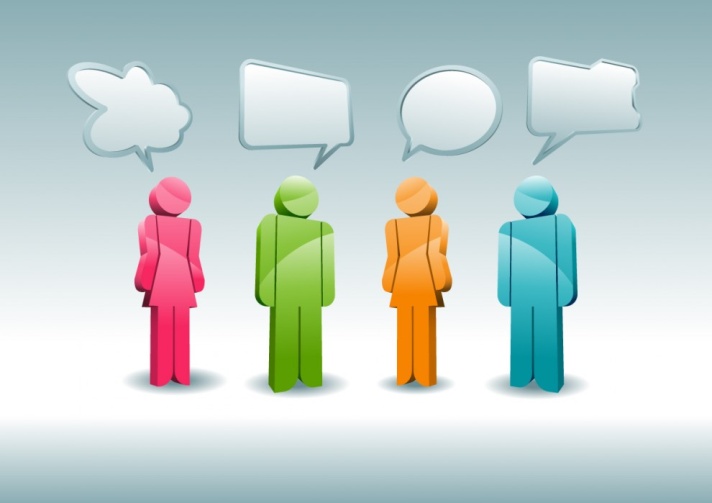 Формирование метапредметных             связей на уроках географии
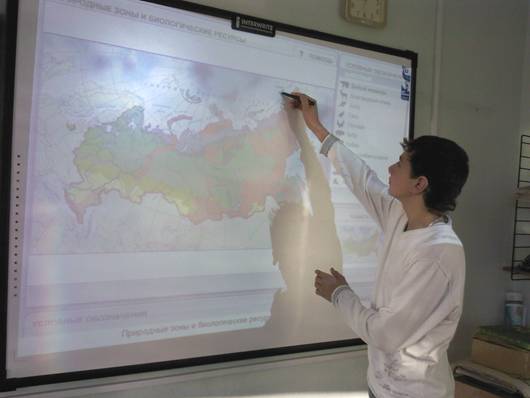 Урок-семинар
 урок-исследование
 учебная конференция
 урок-путешествие
 проблемный урок
 квест урок
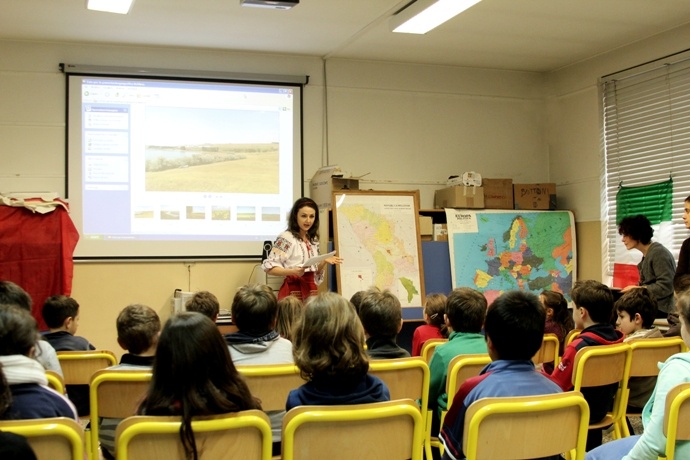 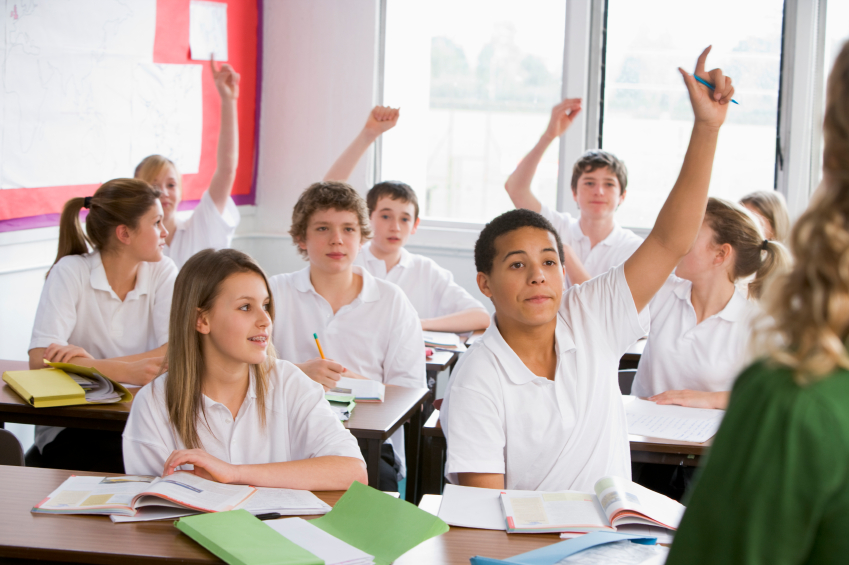 Уроки-практикумы
Формирование метапредметных компетенций       на уроках географии
реализуется через внедрение и использование:
Технологий:
Методов обучения:
Средств обучения:
Форм обучения:
задания по формированию УУД;
карта наблюдений;
тест - карта;
инновационное учебное оборудование (интерактивная доска, мультимедийный терминал, мобильный класс, программное обеспечение).
дистанционная;
индивидуальная;
групповая;
фронтальная;
устный и письменный опрос.
проектирования;
наблюдения;
тестирования;
наглядный;
практический;
объяснительно-иллюстративный;
исследовательский;
интерактивный.
информационные технологии;
технология проектирования;
телекоммуникационные технологии.
ПРОДУКТИВНЫЕ
Роль УУД в процессе осуществления                       метапредметных связей на уроках географии
КОММУНИКАТИВНЫЕ
ИНФОРМАЦИОННЫЕ
владение информационными технологиями – умение 
работать со всеми видами 
информации
умение вступать в коммуни
кацию с целью быть понятым, владение умениями общения
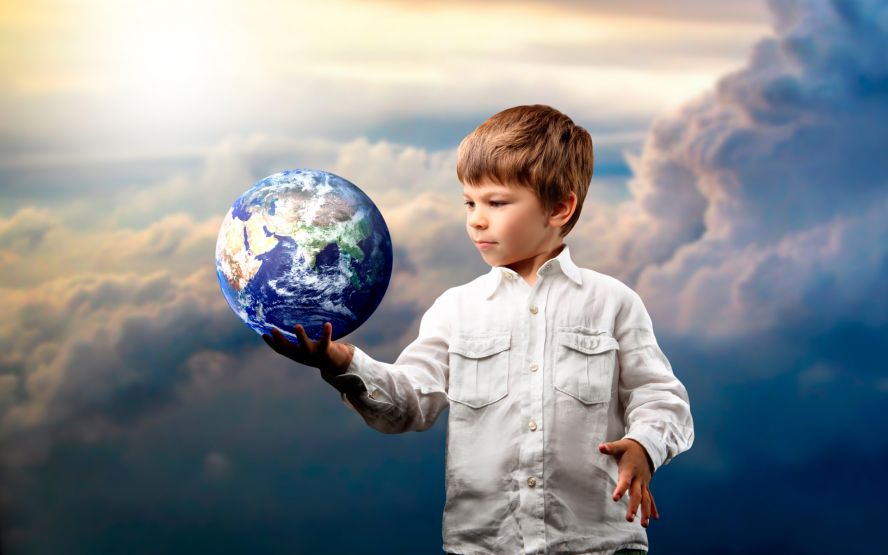 способность к созданию собственного продукта, умение 
принимать решения и нести ответственность за них
умение жить и работать вместе с другими людьми, близкими, в коллективе, в команде
СОЦИАЛЬНЫЕ
ПРОДУКТИВНЫЕ
Отличие метапредметного урока от урока с            межпредметными связями и интеграции
Интегрированный урок
Метапредметный урок
Урок с межпредметными связями
ЛИЧНОСТНЫЕ
закрепление знаний 
учащихся по предмету за 
счет параллельного 
освещения изучаемого 
материала с точки зрения других наук
глубокое усвоение знаний за счет обобщения,
систематизации ЗУНов по нескольким предметным 
областям
личностное совершенствование учащегося 
через его познавательное 
развитие
развитие личности школьника
Конвергенция наук и технологий в современном мире
Основные черты современного 
развития в области естественных наук
НОВЫЕ ВОЗМОЖНОСТИ
Лаборатория по географии
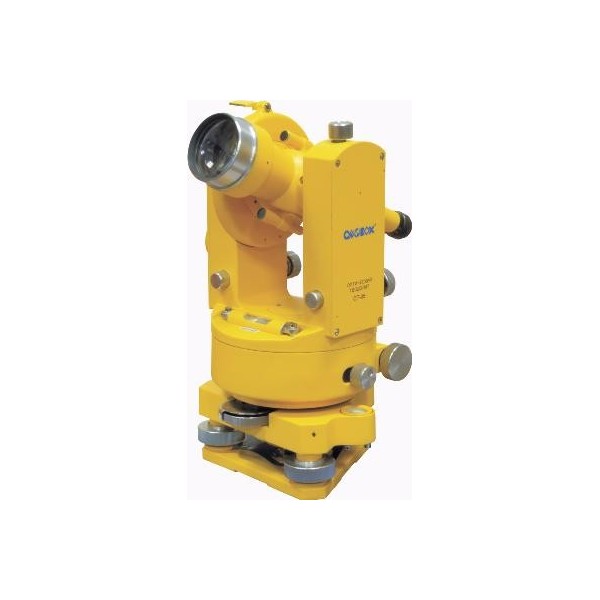 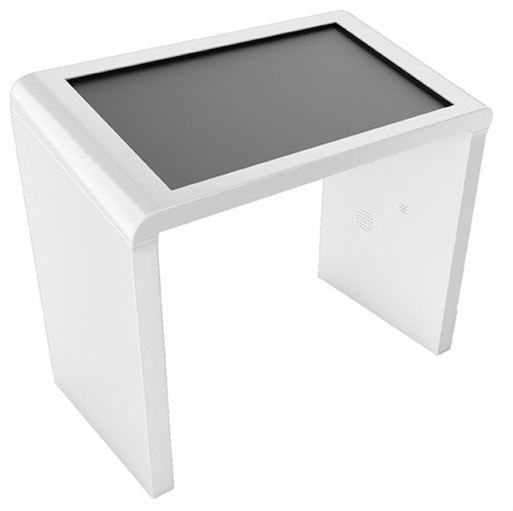 Цифровое 
оборудование
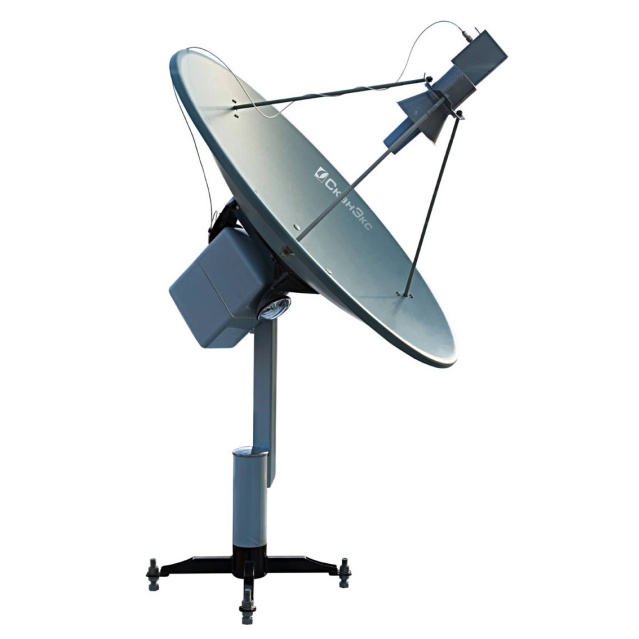 Лабораторное
оборудование
Лаборатория по географии
GeoBox — программное решение на базе ПО Планета СКАНЭКС® (инструмент интерактивной и реалистичной 2D/3D визуализации разнородной  геопространственной информации). Представляет собой универсальный web-сайт трехмерных геопорталов.  GeoBox -показывает возможности     оборудования для приема и 
обработки космической информации, изучения  метеорологических данных и трехмерных изображений Земли.
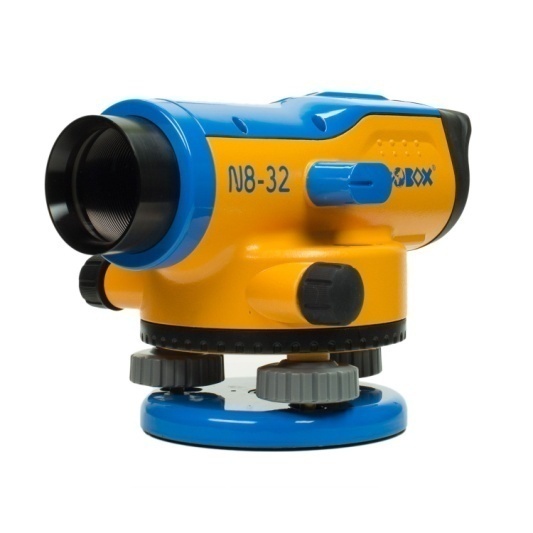 АПК Алиса-СК™, созданный в ИТЦ «СКАНЭКС» предназначен для приема данных дистанционного зондирования Земли,   позволяет использовать космические технологии, помогающие   получать самую современную  информацию о процессах и явлениях,    происходящих на планете.
Интерактивные столы позволяют работать с интерактивными картами, 3D-моделями природных объектов и явлений, спутниковыми снимками.
Благодаря современной цифровой дистанционной метеостанции возможно создание школьной метеорологической службы, а в комплексе с другим оборудованием (по биологии, химии и физике) — осуществление экологического мониторинга абиотических факторов среды.
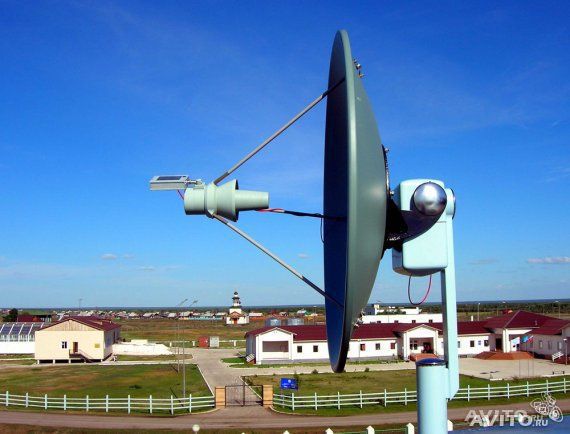 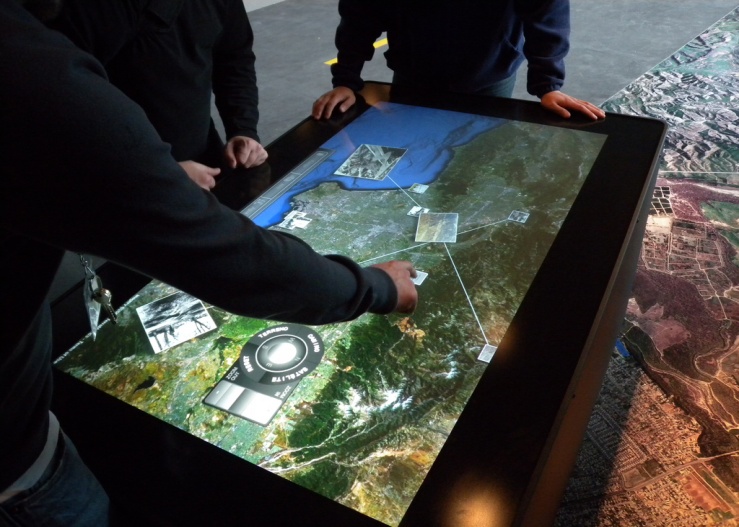 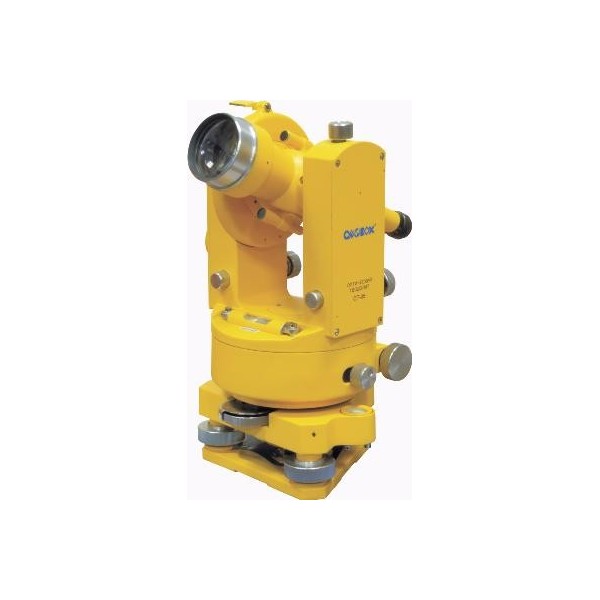 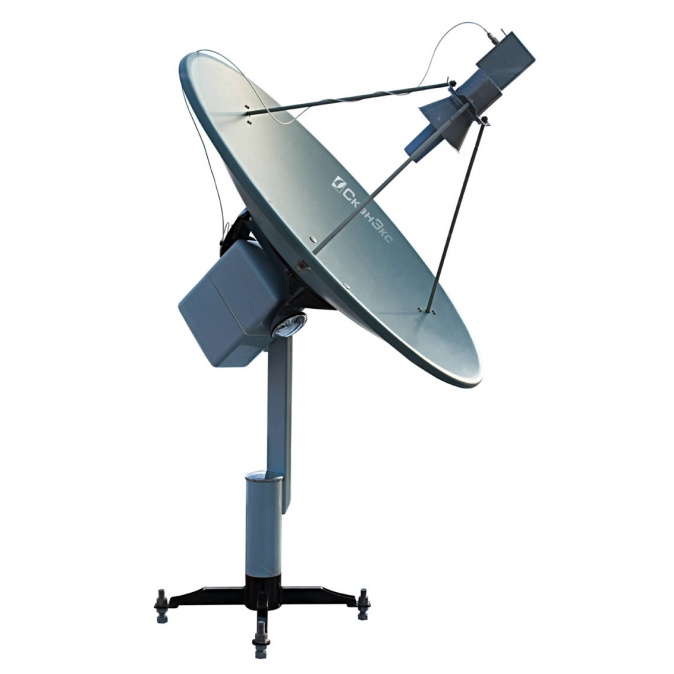 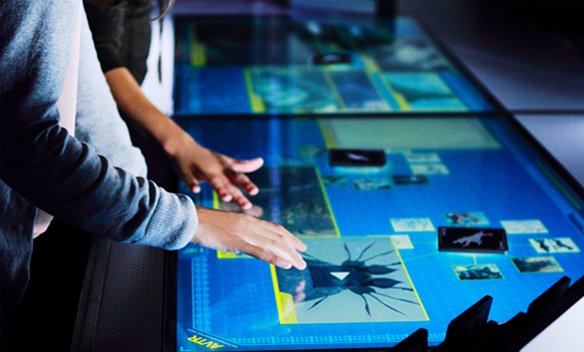 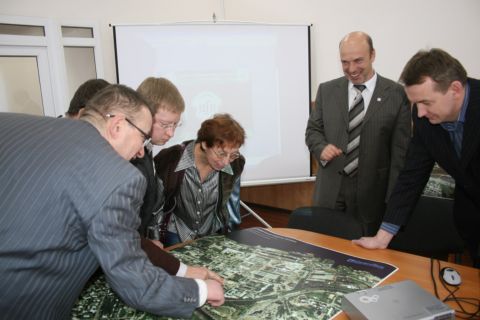 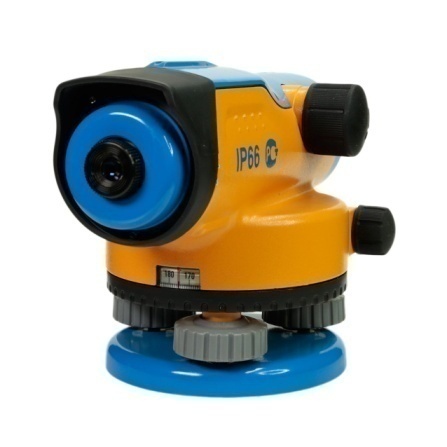 Результаты
Умение учиться

 В ФГОС «умение учиться» выделено как самостоятельный и важный результат образования. Деятельностное освоение предмета, индивидуальные проекты в условиях конвергентных лабораторий, формируют способность к самостоятельному мышлению и познанию.Результативное образование 

Реализация Курчатовского проекта позволит обеспечить высокое качество образования в целом и, прежде всего, по предметам естественно-научного цикла (по физике, химии, биологии, географии).
Оборудование проекта позволяет проводить индивидуальную и групповую исследовательскую работу, готовить учащихся к сдаче ЕГЭ, поступлению на естественно-научные и инженерные факультеты ВУЗов.
Полезные ссылки
http://dogm.mos.ru/projects/modernization-of-the-system-of-general-education-in-the-city-of-moscow/
 
http://mosmetod.ru/centr/proekty/kurchatovskij-proekt/kurchatovskij-proekt.html
http://school-collection.edu.ru/
http://yugsmartmedia.ru/tsifrovyye-laboratorii/article_post/laboratoriya-po-geografii
http://www.afsedu.ru/fields
http://edcommunity.ru/
Спасибо за внимание